Муниципальное казенное дошкольное общеобразовательное учреждение Быковский детский сад № 3 «Солнышко» Быковского муниципального района Волгоградской области
Муниципальная методическая неделя
«Детский сад и родители. Структура взаимодействия 
при дистанционном обучении»

Тема: «Дистанционное взаимодействие с родителями»

Подготовила: Меркулова Е.Н.
воспитатель

р.п. Быково, 2021 г.
Дистанционное общение и работа воспитателей группы с родителями и воспитанниками группы производилась с использованием приложения-мессенджера WhatsApp. На данном сервисе была создана группа для общения педагогов с родителями и для предоставления обучающих и развивающих материалов для воспитанников.В дистанционном режиме родителям предоставлялся методический и дидактический материал в соответствии с перспективным и тематическим планами: презентации, иллюстративный материал по разным образовательным областям, рекомендации по чтению литературных произведений,  заучиванию наизусть стихотворений, скороговорок и т.д., который использовался ими для занятий с детьми.
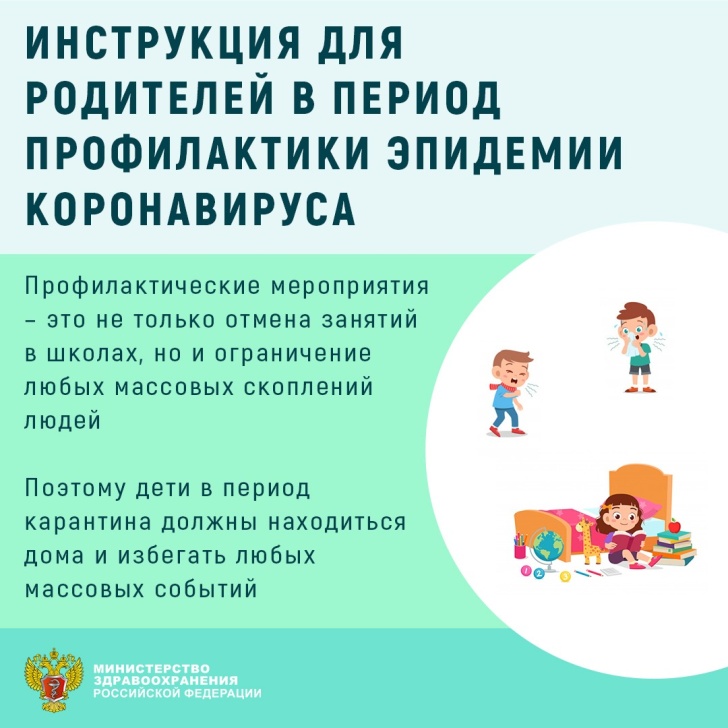 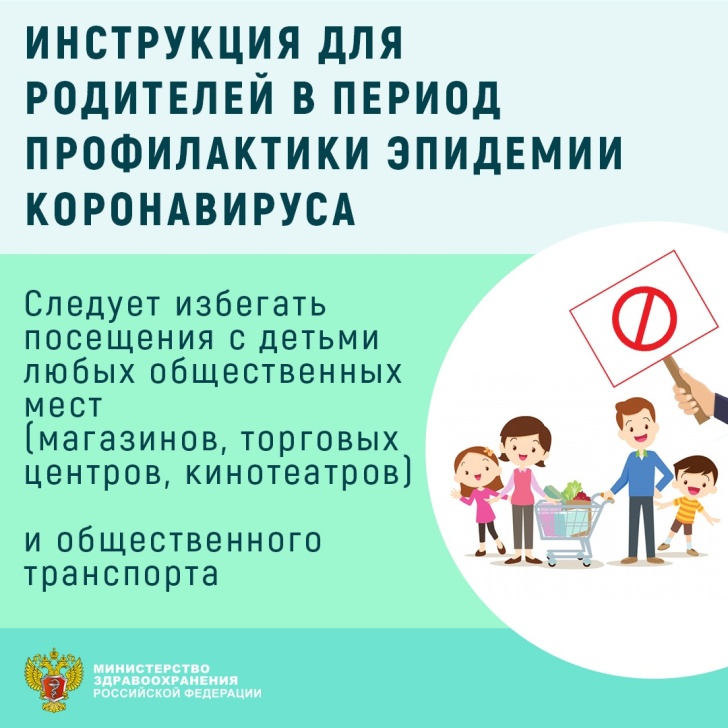 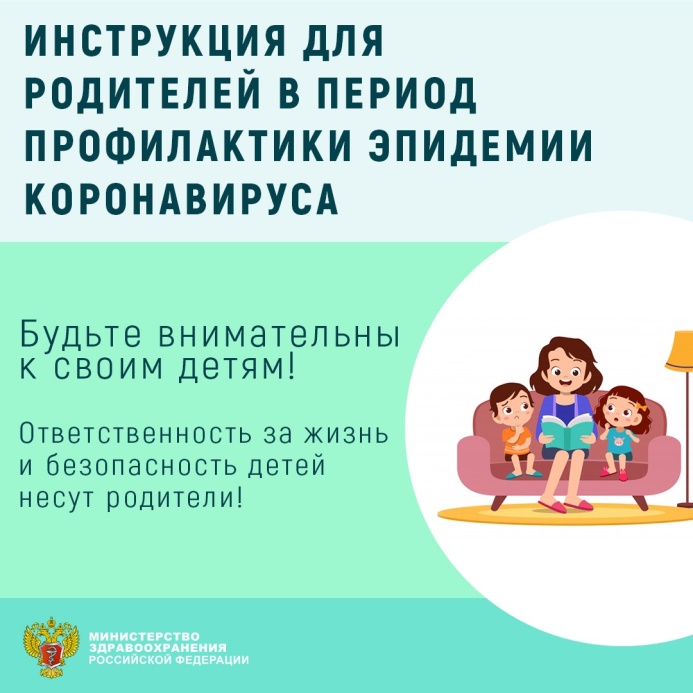 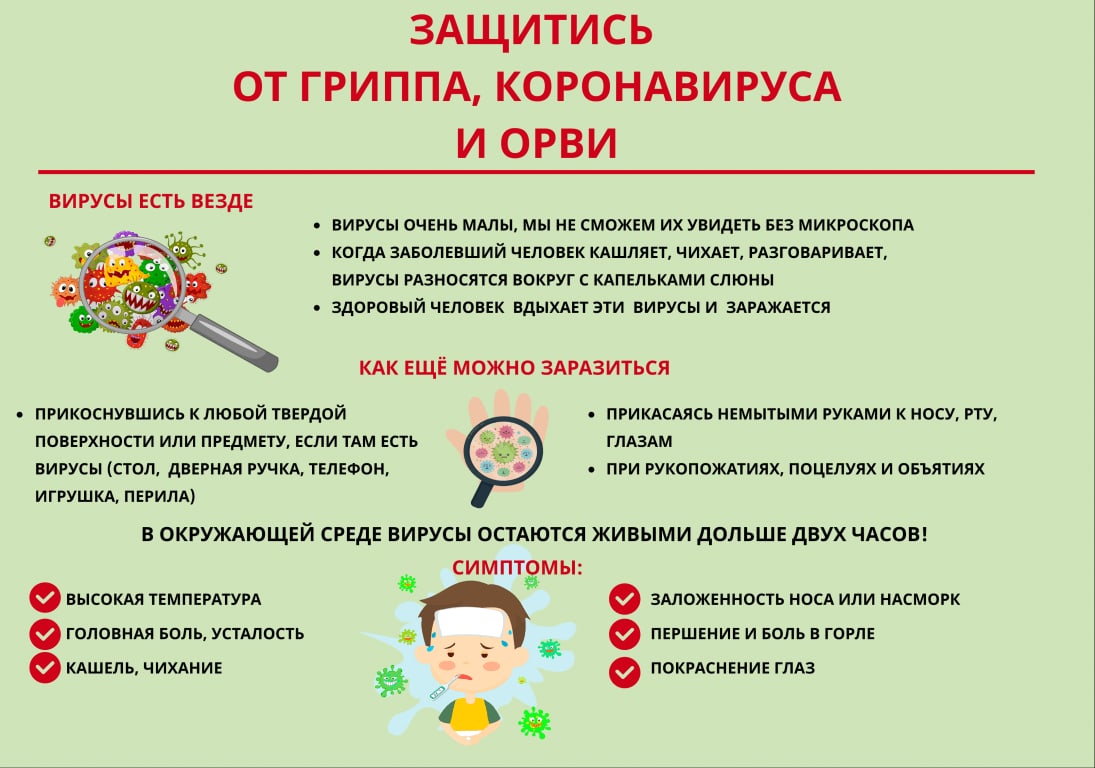 Познавательное развитие
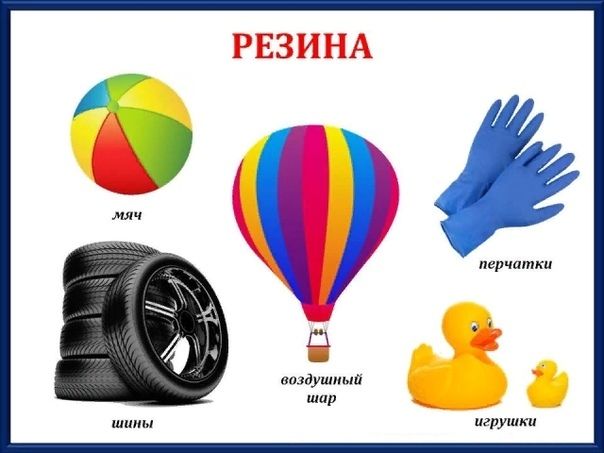 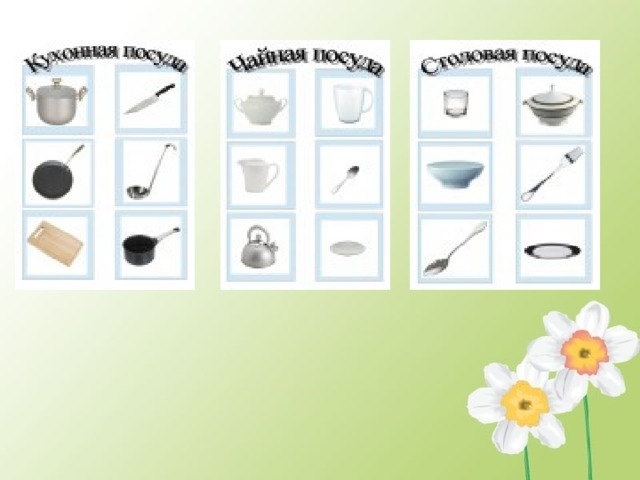 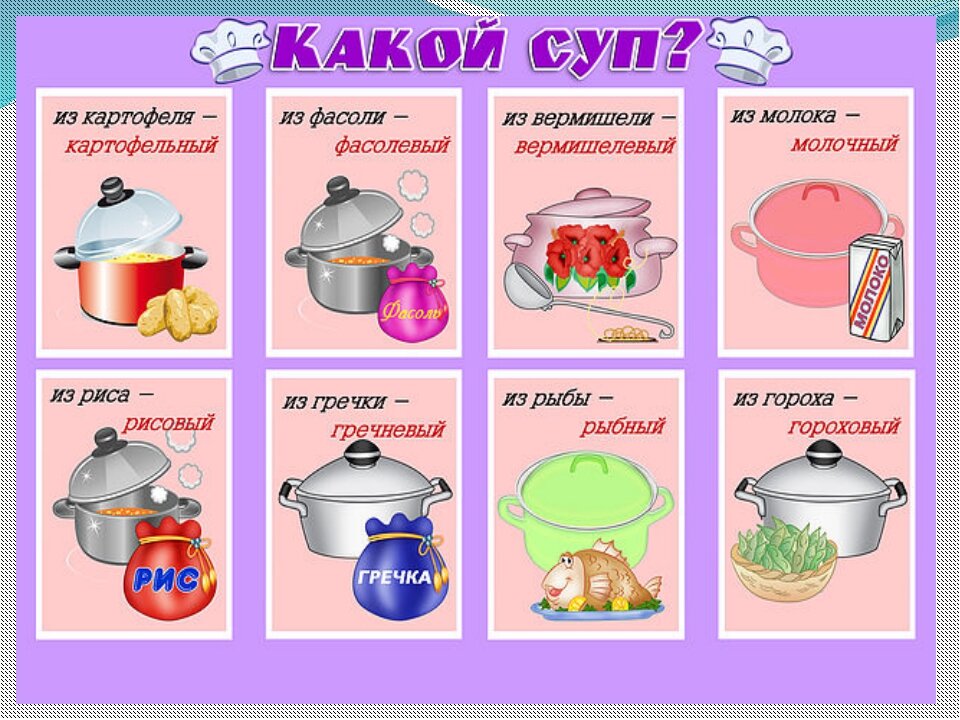 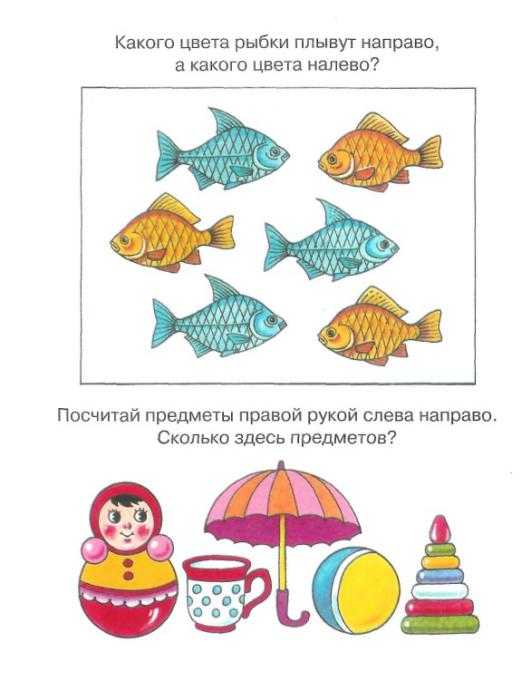 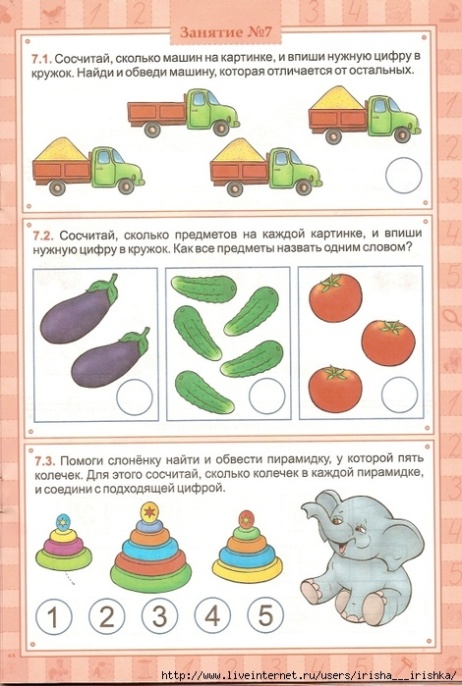 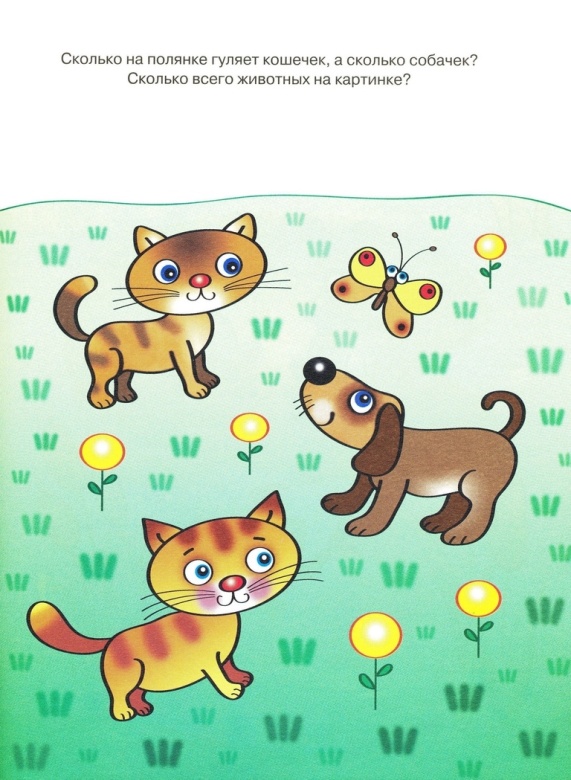 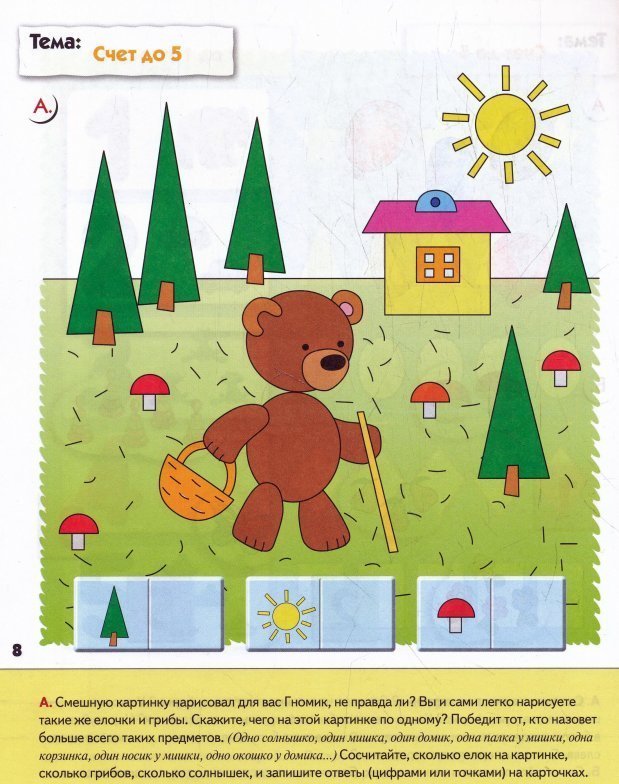 Художественно- эстетическое развитие
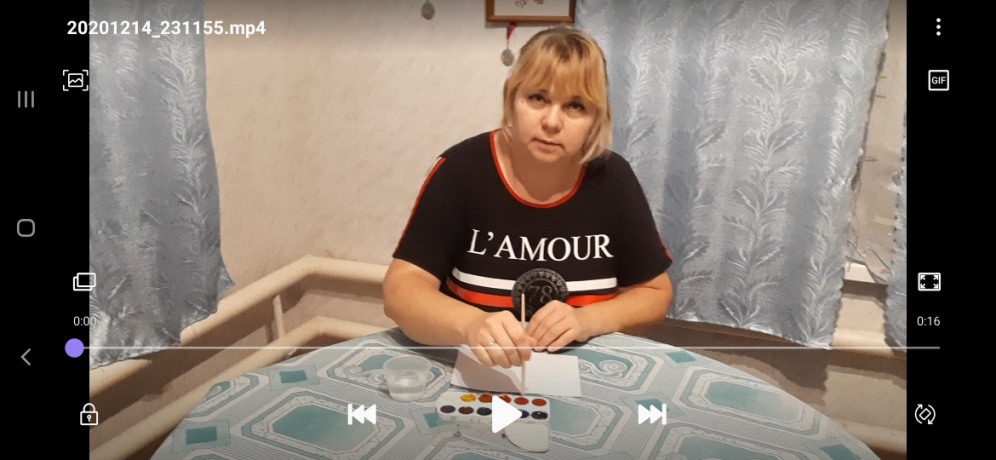 Речевое развитие
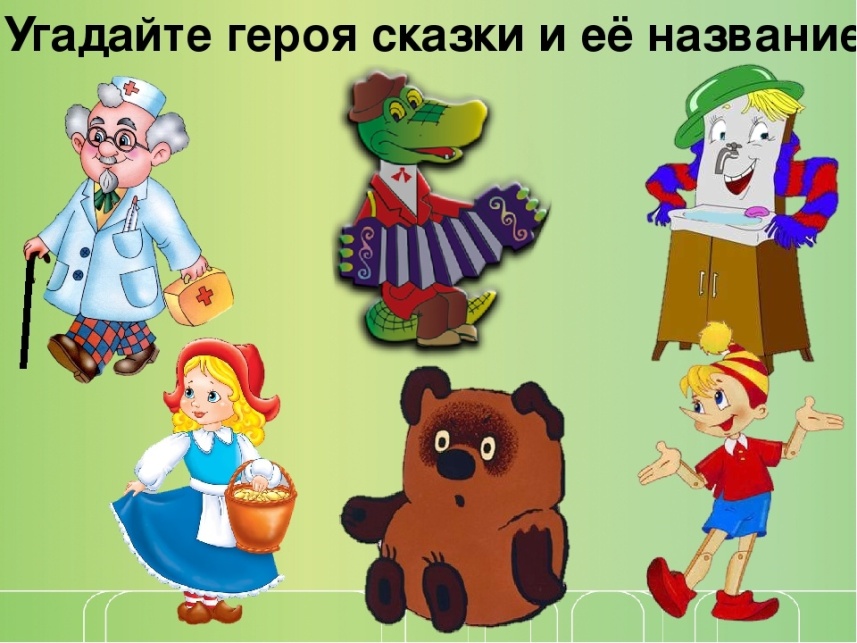 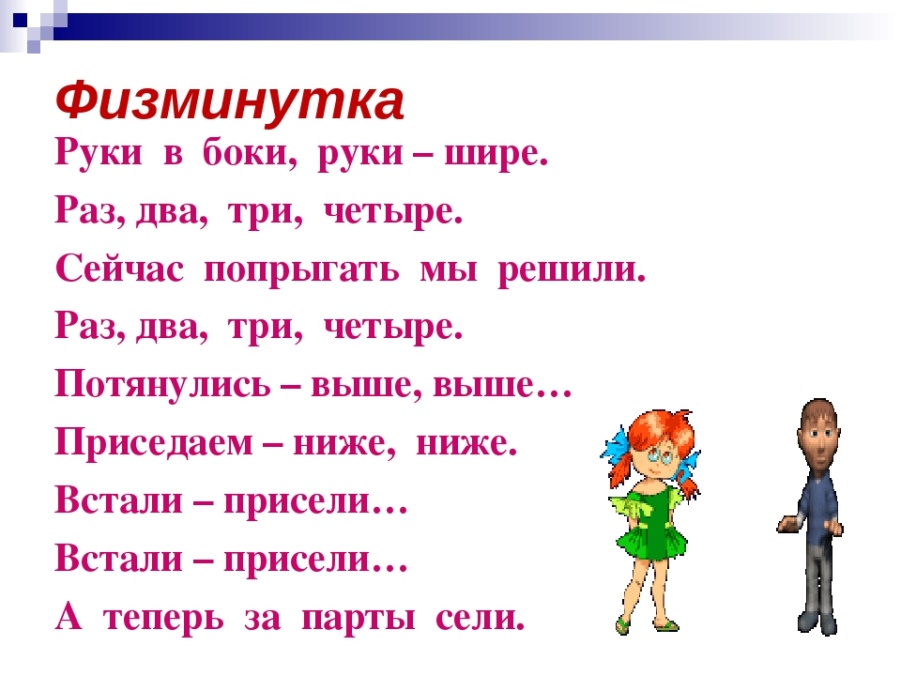 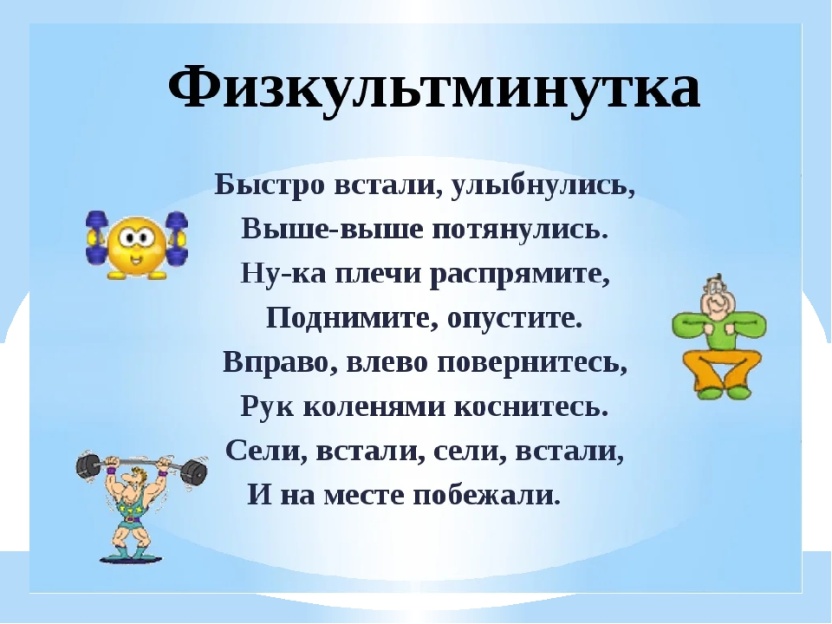 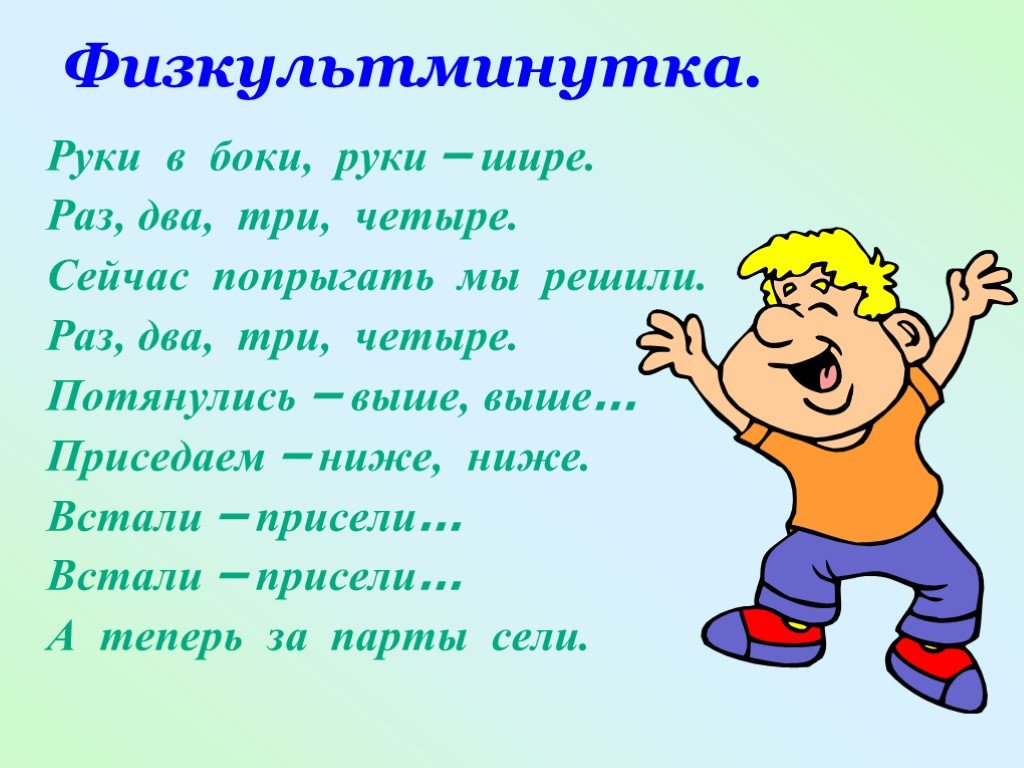 Консультации и памятки
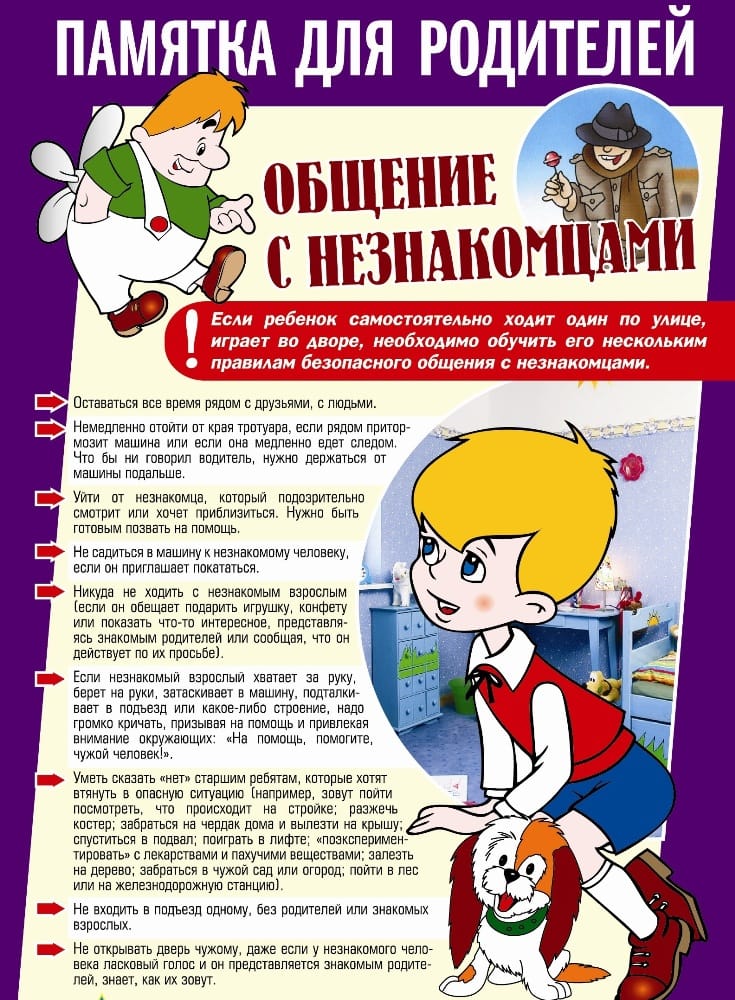 Готовые презентации
Спасибо за внимание!